Les parties d’une cellule
Les types de cellules
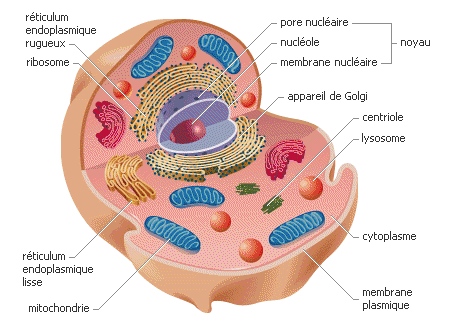 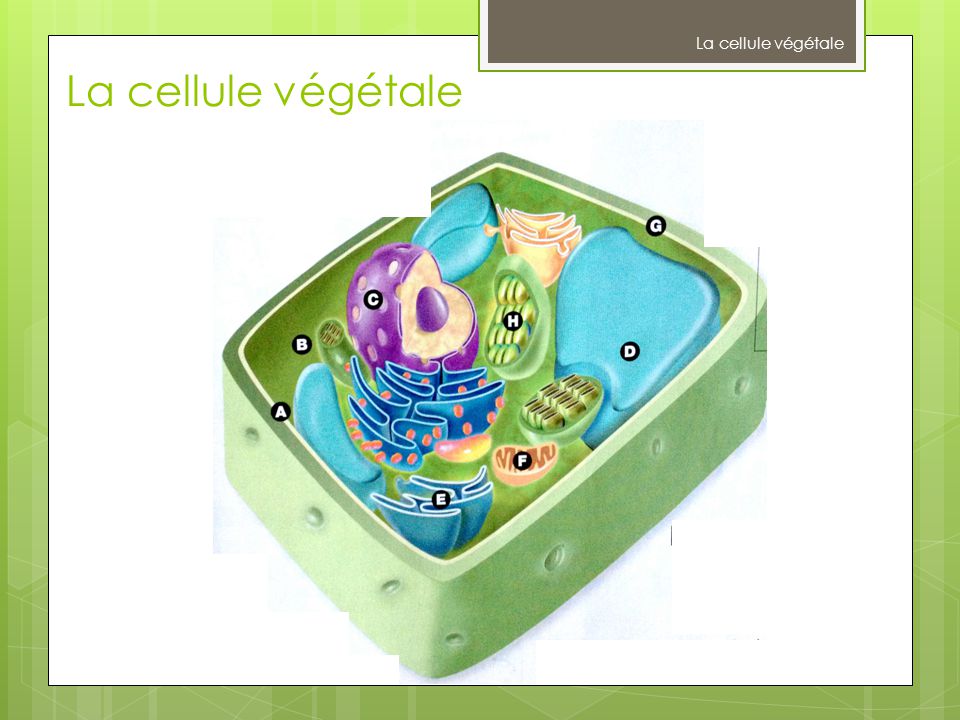 Cellule animale
Cellule végétale
Les organites qui se trouve dans les DEUX types de cellules
Les organites sont les structures spécialisées dans les cellules.
La membrane cellulaire
Enveloppe et protège le contenu de la cellule (comme notre peau)

Contient les pores qui                           règle ce qui entre et                            quitte la cellule
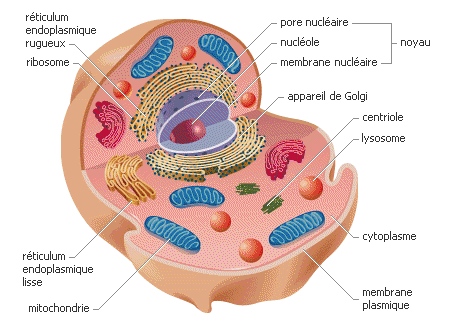 Le cytoplasme
La partie gélatineux à l’intérieur de la cellule (comme notre sang)

Support les autres parties                                         internes de la cellule et                       distribue des substances                                 comme l’oxygène et la                   nourriture à eux.
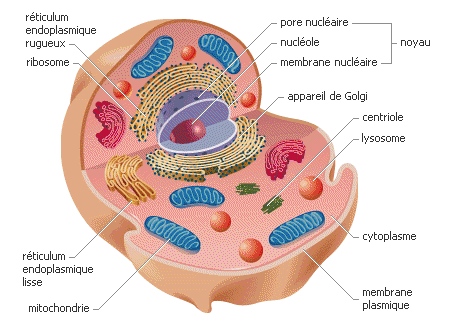 Le noyau
Grand, foncé, rond et facile a voir

Dirige les activités de la cellules parce qu’il contient la matérielle                  génétique.

Enveloppé d’une                                 membrane nucléaire qui                                        contrôle ce qui entre et                      quitte le noyau.
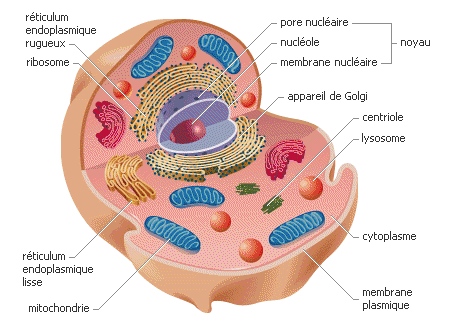 Les vacuoles
Ressemble à un petit ballon qui sert à stocker la nourriture, les déchets et d’autres substances que la cellule ne peut pas utiliser à un                                moment donnée. 

Entouré d’une                                membrane
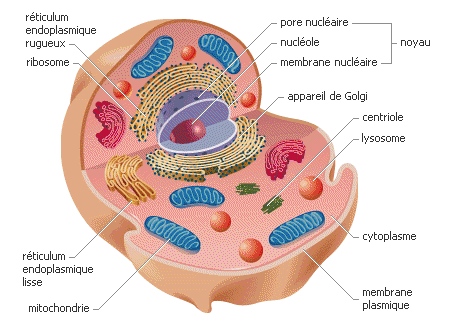 Le réticulum endoplasmic
Une membrane repliée qui forme un réseau de canaux dans le cytoplasme. 

C’est par ces canaux                                         que les substances                                parviennent aux                                         différentes parties de la                                      cellule ou quittent la                                   cellule
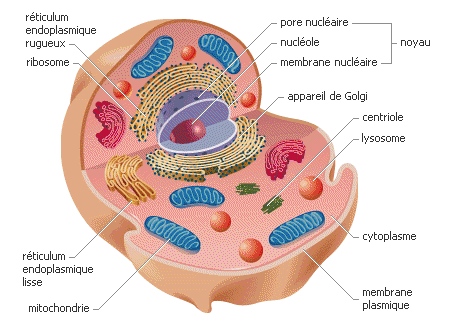 Les mitochondries
Organite ovale entouré par un double membrane

Produit de l’énergie en                          décomposant la                                            nourriture pour que la                                           cellule peut travailler
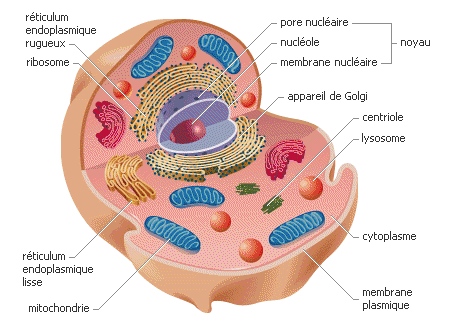 Les lysosomes
Organite circulaire

Décomposent et 
    digèrent les substances 
    plus utiles à la cellule.
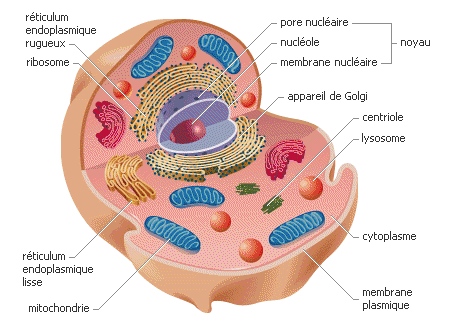 *Les ribosomes
Synthétiser les protéines
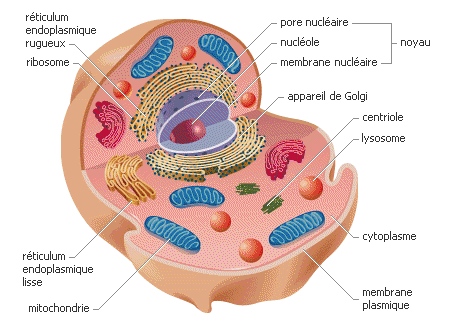 *L’appareil de Golgi
Se trouve entre le RE et la membrane cellulaire. 
Modifie les protéines, les 
    emballent et les 
    sécrètent
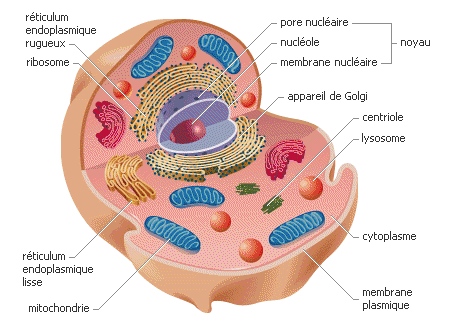 Les organites UNIQUE aux cellules végétale
Il y en a 2
La paroi cellulaire
Se trouve à l’extérieure                                       de la membrane                                     cellulaire

Épaisse et rigide, ce qui                                                       donne la cellule son                                        structure et support.
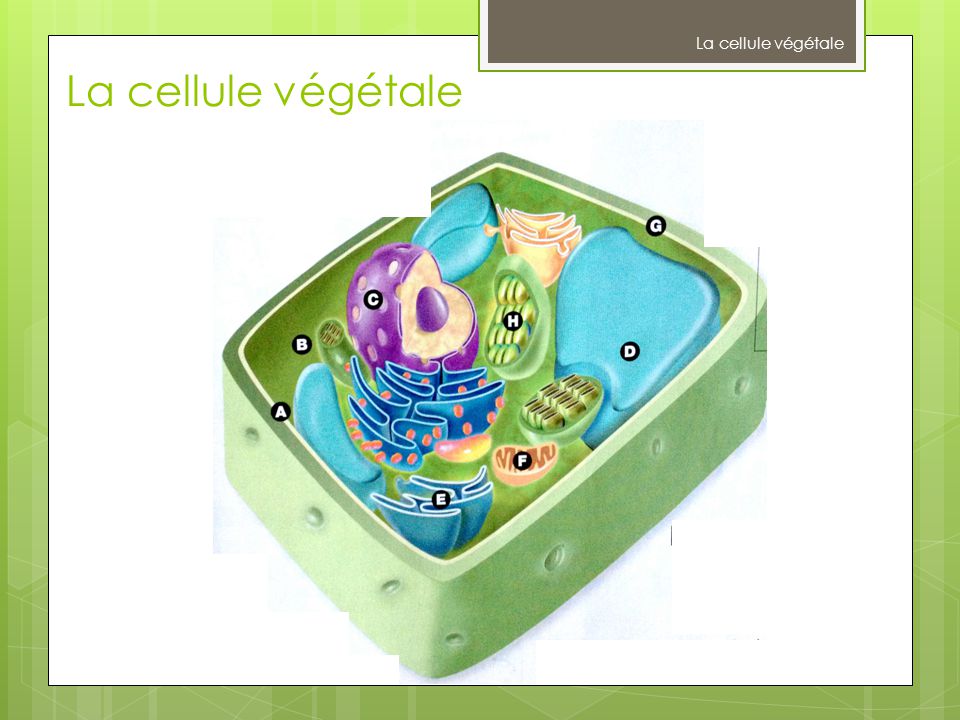 Les chloroplastes
Une structure verte contenant les membranes repliée.

Lieu de la                                               photosynthèse, ce                                                             qui produit de la                                              nourriture pour les                                               cellules végétales.
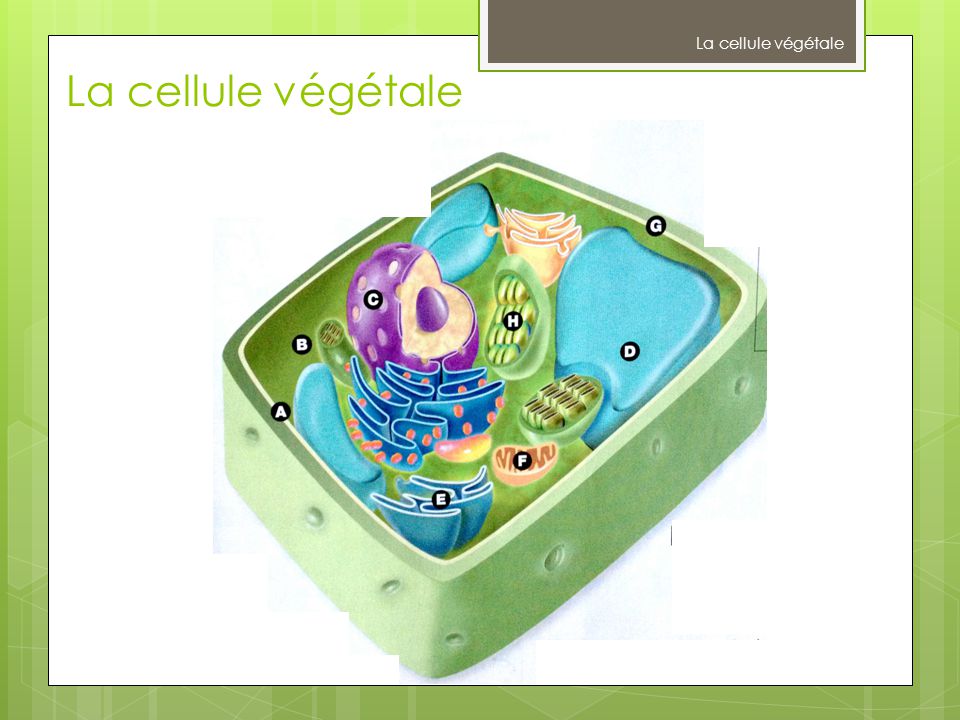 Projet
Vous allez travailler en groupe pour contruire une modèle en 3D d’une cellule animale ou végétale en utilisant les matériaux de votre choix.
Les organites doivent être étiquetter. 
Vous allez aussi crée une affiche où vous comparer la cellule et toutes les organites à quelque chose. 
Il faut inclure toute les organites mentioner dans ce powerpoint sauf l’appareil de Golgi et les ribosomes.
Vous allez travaillez en 8 groupes de 4 et vous allez recevoir 3 heures en classe pour travailler là-dessus.
A remettre: jeudi le 26 octobre
Une cellule vs. Une école